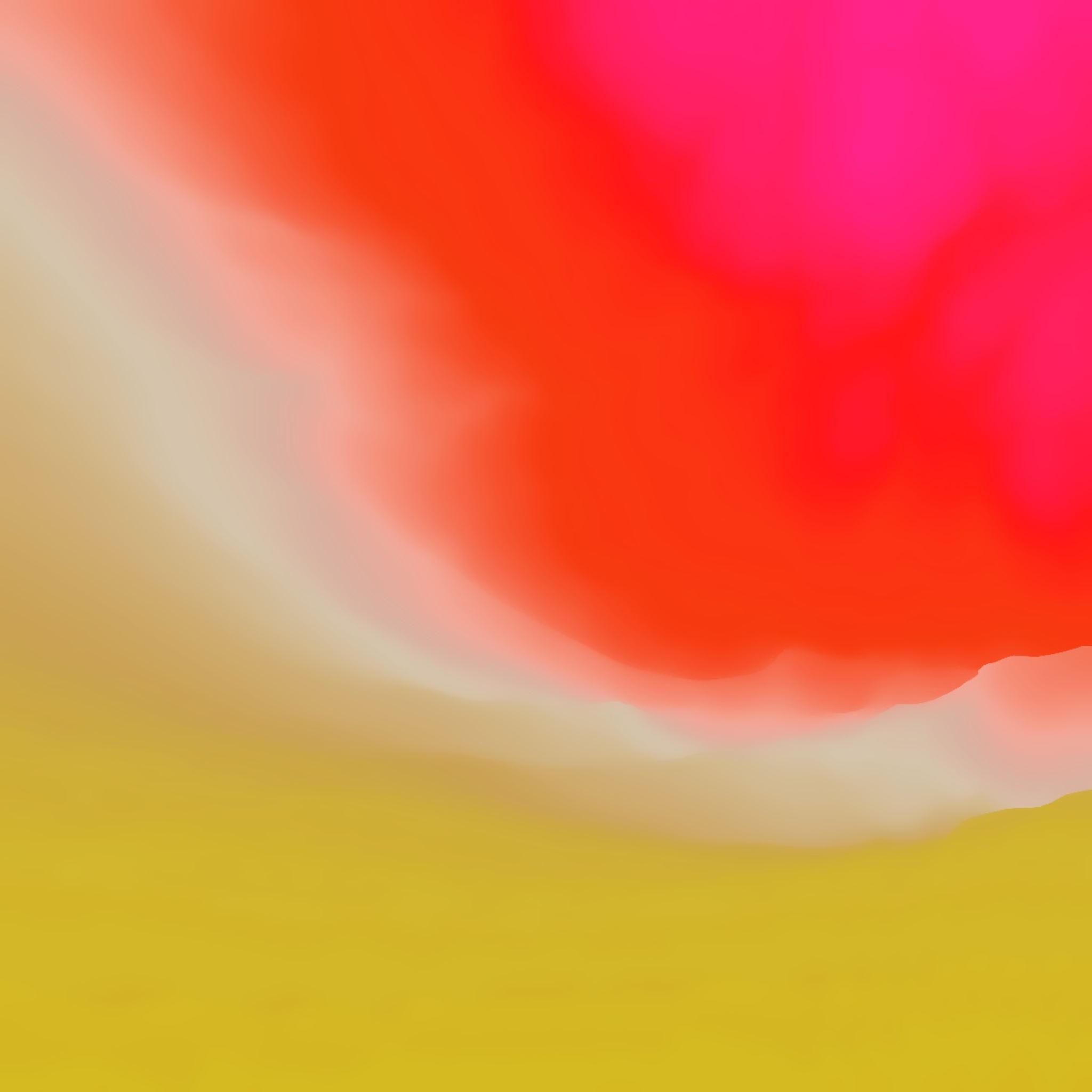 Psychodidaktika
Vyučovací styl učitele
1
Zápatí prezentace
Vyučovací styl učitele
2
Zápatí prezentace
Vyučovací styl
Společně s učebním stylem je jeho základem, jádrem kognitivní styl jedince, s jeho preferencí určitého typu informací (obtížně ovlivnitelný, vrozený).
Vyučovací styl je zejména ovlivněn učitelovým pojetím výuky.
Učitelovo pojetí je součástí učitelova profesního já. Učitelovo pojetí výuky (učitelova každodenní filosofie týkající se způsobu výběru učiva, výukových metod, komunikace se žáky apod.)
Nejvíce ovlivnitelné jsou učitelovy vědomosti a dovednosti a způsoby řešení ped. situací.
Často se překrývá s výchovnými styly  (autoritativní, liberální, demokratický), nelze je však chápat jako synonyma
Vyučovací styl
4
Zápatí prezentace
5
Zápatí prezentace
Typy vyučovacích stylů Fenstermachera, Soltise  (2008)
Manažerský (exekutivní)

Facilitační

Liberální
Typy vyučovacích stylů (Fenstermacher, soltis, 2008)
Rozlišují typy vyučovacích stylů podle společného rámce

 M – metody
 Ž – potřeby žáka
 U – učivo
 C – cíle
 I – interakce učitel  x žák
Typy vyučovacích stylů
Manažerský (exekutivní) – učitel manažer učení, obsah vzdělávání a metody, menší důraz na potřeby žáků, transmise znalostí, dobrý organizátor, efektivní učení, systematický, zdůrazňuje metody M, učivo U znalosti. Zaměřuje se na výsledky, na to, jak znalosti získávat, hlavní cíl je dobré zvládnutí učiva, efektivní řízení učebních procesů, menší důraz na vnímání potřeb žáků (řízení třídy, nakládání s časem ve třídě). Podporuje poslušnost a konformitu
Typy vyučovacích stylů
Facilitační – rozvoj osobnosti žáka Ž, vzdělávací cíle C, vztahy a interakce s žákem, zvládnutí učiva není cílem, ale prostředek k dosažení rozvoje individuality žáka, zaměřuje se, na žáka, vztahy, cíle. Vnímá žáka jako někoho, kdo přichází do školy již s velkým množstvím znalostí a vědomostí,  povzbuzuje, pečuje o jeho osobnostní rozvoj
	(humanistická psy, konstruktivismus, mnohočetná inteligence)
Typy vyučovacích stylů
Liberální (pragmatický) – dominantní jsou vzdělávací cíle C a znalost učiva U, vedlejší jsou vyučovací metody, potřeby žáků, vztah mezi učitelem a žákem, zaměřuje se na učivo a cíle. Zabývá se primárně tím, k jakému účelu budou znalosti využity, znalosti nejsou cílem samy o sobě, ale prostředkem k uvádění žáka do vědění a poznání směřující k vývoji lidského druhu. Usiluje o výchovu ušlechtilé a kompetentní osobnosti, intelektuální dědictví, povzbuzuje žáka ke shromaždování moudrosti a poznání, cílem jsou vznešené ideály, hledání pravdy, poznání a krásy. Podporuje skepticismus a autonomii.
Typologie vyučovacích stylů Sternberg
Tzv. intelektové styly
Monarchistický -  definován orientací na jednotlivý cíl nebo potřebu, připouští jedinou cestu k vytyčenému cíli, netolerantní, rigidní, má tendenci zjednodušovat problémy, nezajímá se o příčiny.
Hierarchický – definuje více cílů a pořadí jejich dosahování, učitelé jsou tolerantní a flexibilní.
Oligarchický – potíže s vymezováním priorit a cílů, je nerozhodný, upřednostňuje komplexnost, která vede k složitosti a nepřehlednosti.
Anarchistický – vymezuje velké množství cílů, nejasně chápané, přistupuje k problémům náhodně, chová se nevyzpytatelně, zbrklý v rozhodování, jindy váhavý.
Vyučovací styl učitele a učební styl žáka
Diagnostika učebních stylů žáků je klíčová pro efektivitu výuky.

Učitel pak volí didaktické zpracování, metody, učivo.

Má učitel možnost ovlivňovat styly učení svých žáků?

Má možnost ovlivňovat vlastní vyučovací styl?
Vyučovací styl
Zamyslete se:
 
Volba vlastního vyučovacího stylu. Jaký učební styl vám vyhovuje?

Kdo je skutečně dobrý učitel?

Učební styl žáka  a  vyučovací styl učitele, je zde souvislost?
Zdroje
Fenstermacher, Soltis. (2008).Vyučovací styl. Praha: Portál. 

Kosíková, V. (2011) Psychologie vzdělávání a její psychodidaktické aspekty. Praha: Grada.

Škoda, J., Doulík, P. (2011) Psychodidaktika.  Metody efektivního a smysluplného učení a vyučování. Vyd. 1. Praha: Grada.

Mareš, J. (2013). Pedagogická psychologie. Portál.